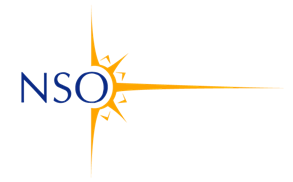 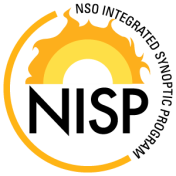 Horizontal Flows in Active Regions from Multi-Spectral Observations of SDO



Sushant Tripathy1

Collaborators 
K. Jain1, B. Ravindra2, & F. Hill1
 
1National Solar Observatory, Tucson
2Indian Institute of Astrophysics, Bangalore
1
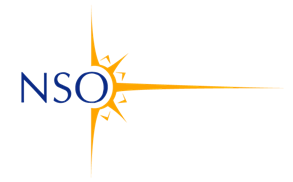 Introduction
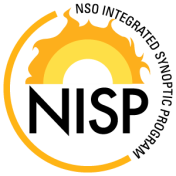 Precise knowledge of sub-surface flows is crucial for understanding the  long-term variability of the Sun. For dynamo models, observations spanning 11 to 22 years are required. 

During this period,  the observing systems may change (e.g. MDI and HMI using different spectral lines).

Thus the flow fields (and other parameters )  derived from different observables require validation.  

In the past, some effort has been made using GONG and MOTH data from South pole.
2
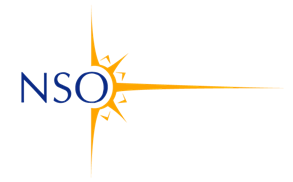 Objective
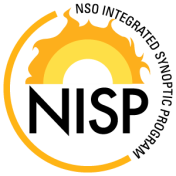 Our goal is  to compare surface flows  derived from LCT and those from ring-diagram technique below the sub-photosphere (0-2 Mm).

Investigate the sensitivity of the inferred subsurface flows using spectral lines from HMI and AIA.


	For this purpose, four active regions,  two simple, isolated (AR 11092, 11093) containing round sunspots and two multi-polar complex (AR 11330, AR 11339) regions were selected.
3
Data Processing
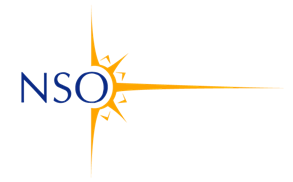 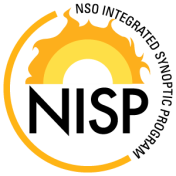 Sub-photospheric flows are calculated using ring-diagram technique.

Each region was processed through NSO/GONG ring-diagram pipeline using 
Snodgrass tracking rate
power spectrum fitting with Lorentzian profile model
RLS inversion 

Photospheric Flows are calculated using local correlation tracking (LCT)  method.
4
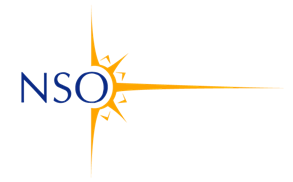 Data Processing
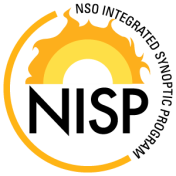 SDO/HMI V and I Data for 1728 min @ 45 second cadence and AIA 1600& 1700 data @48 second cadence were obtained through JSOC (≈1 TB)

For each active region, we selected  an area of ~15°×15° and created a mosaic of tiles of 7.5°×7.5° spaced by 2.5° in each direction. 

Quiet regions at the same latitude and preferably in the same Carrington Rotation were also selected.  

For each region, a Magnetic Activity Index (MAI) is calculated.
5
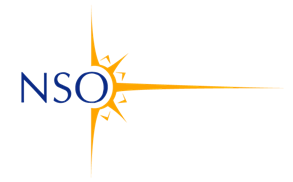 Data Selection
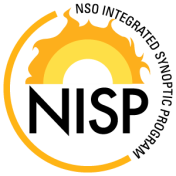 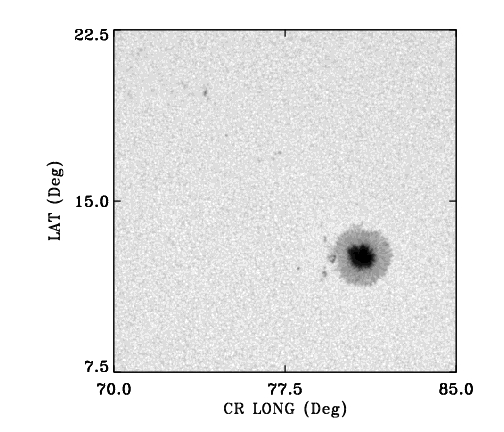 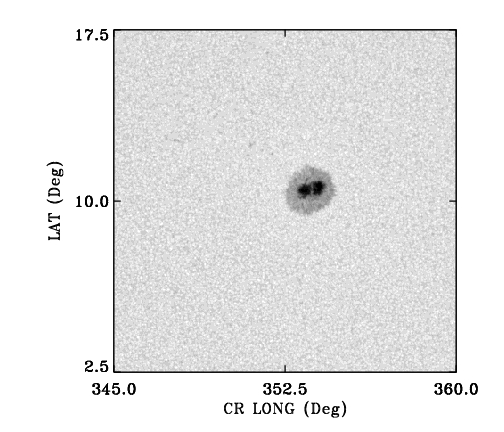 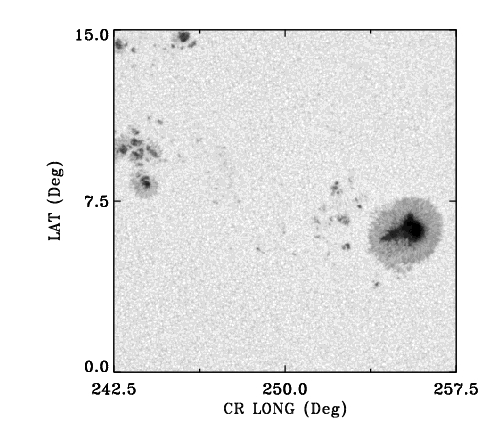 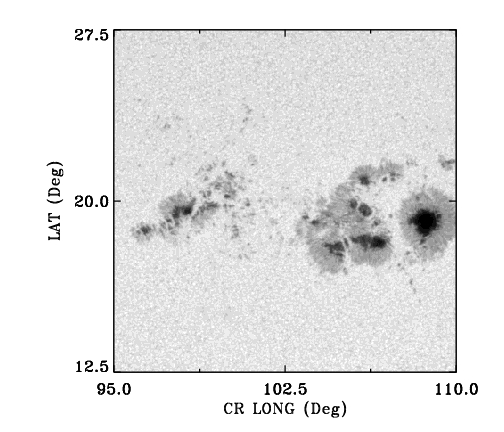 AR 11092
AR 11093
AR 11330
AR 11339
6
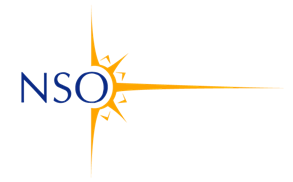 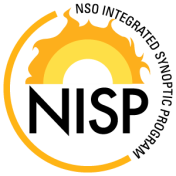 Flows from Local Correlation Tracking
7
HELAS VI, September 2, 2014
Flows from Local Correlation Tracking
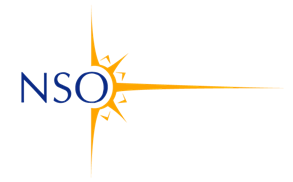 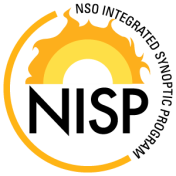 AR 11093
AR 11092
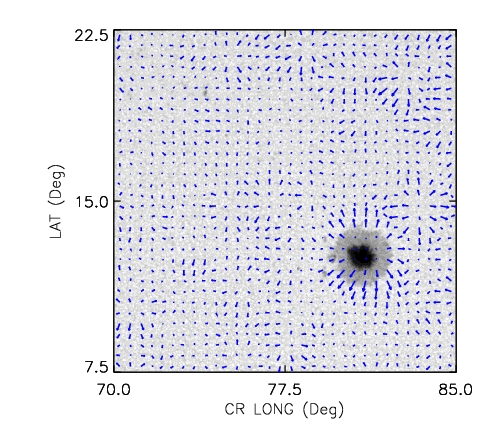 Steady flows averaged over 1728 minutes.

Strong outflows (moat flow) from sunspots which is consistent with earlier studies.

Small inflows are also seen in the umbra
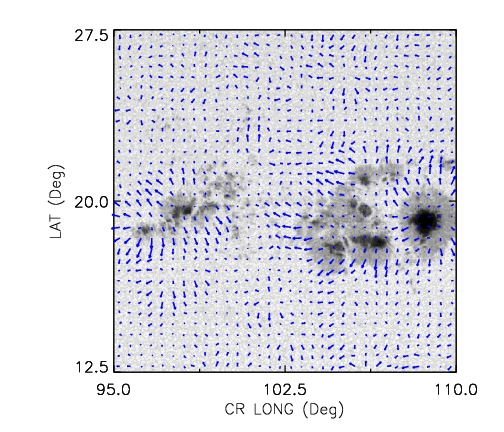 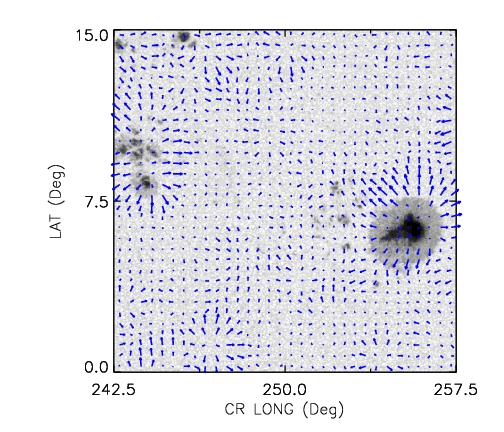 8
AR 11339
AR 11330
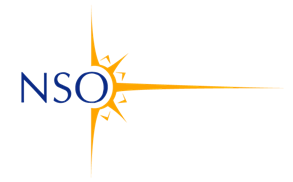 Comparison between Photospheric Flows from LCT and 
Sub-photospheric Flows from RD
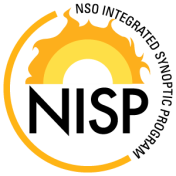 For each active region, we created a mosaic of tiles of 7.5°×7.5° spaced by 2.5° in each direction.  

The flows calculated from the LCT were binned down to the same grid for comparison. 

We compare the sub-surface flows in the 0.5 - 2 Mm range using (1)  the fitted velocities of f-modes and (2) inverted horizontal flows.
9
HELAS VI, September 2, 2014
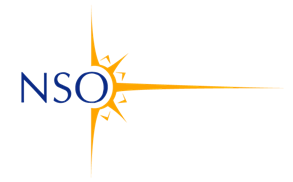 Horizontal Sub-surface Flows in AR 11339
(Depth  range 0 – 2 Mm below the surface)
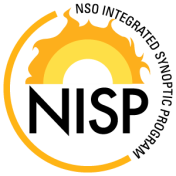 In order to include sufficient number of modes for better flow determination, we created a mosaic of tiles of 7.5°×7.5° spaced by 2.5° in each direction
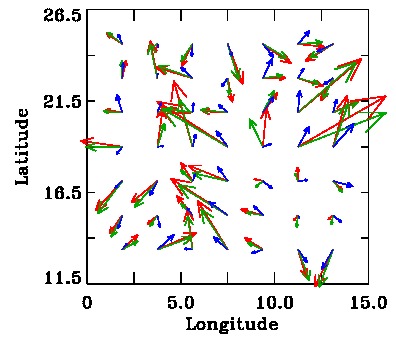 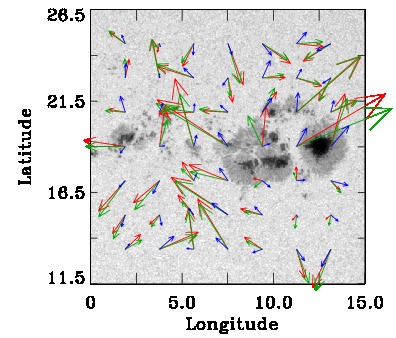 Fitted   Inverted   LCT
10
HELAS VI, September 2, 2014
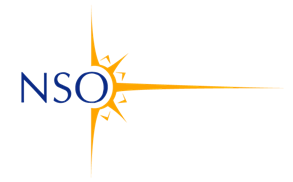 Comparison between Photospheric and 
Sub-photospheric flows near Surface
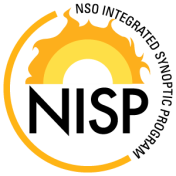 Zonal Component
AR 11339
Meridional Component
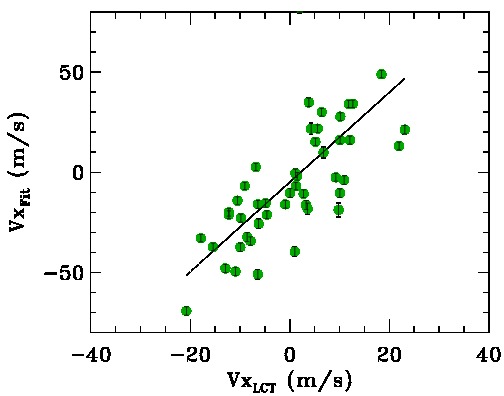 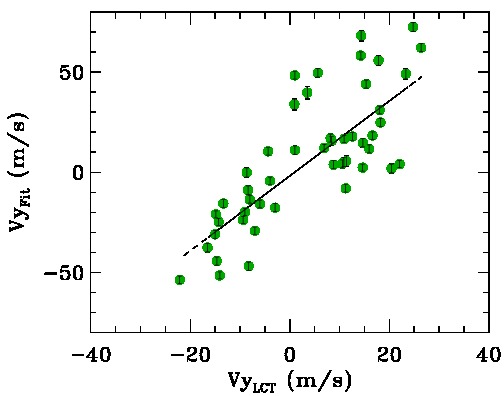 rp = 0.69
rp = 0.78
From Helioseismology
     Inverted             Fitted
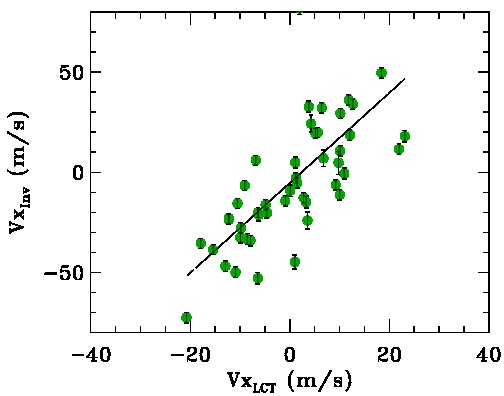 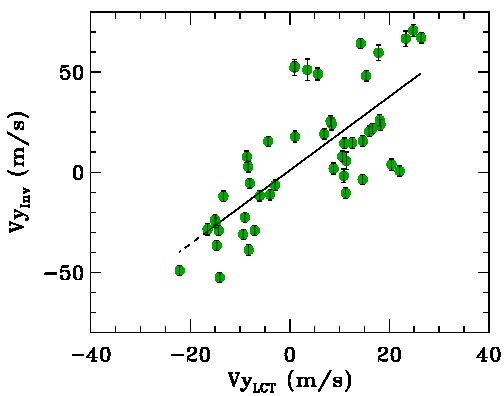 rp = 0.71
rp = 0.73
From surface features (LCT)
11
NSO-LPL Brown Bag Talk, August 13, 2014
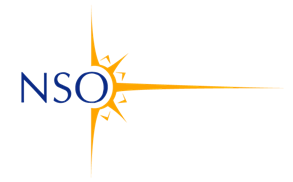 Horizontal Flow
Magnitude and Direction
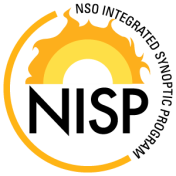 Inv  rp = 0.54
Fit   rp = 0.50
Inv rp = 0.65
Fit rp = 0.82
The magnitude and direction of the flow obtained from Fitted and Inverted velocities are in good agreement with LTC.
12
Comparison between Photospheric (DAVE4VM) and 
Sub-photospheric flows (Time-distance)
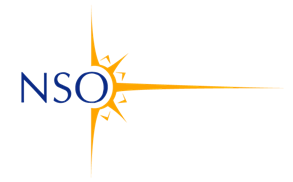 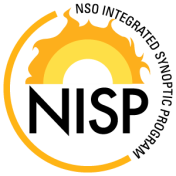 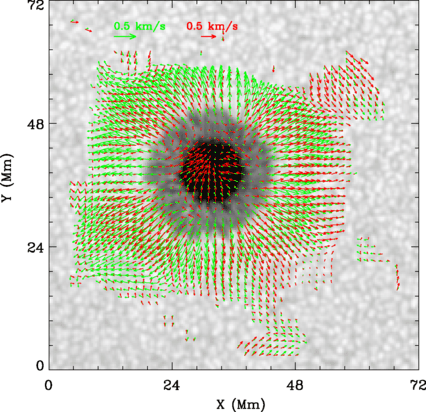 TD
DAVE4vm
AR 11084
For a simple  active region containing a round sunspot, inflow in umbra  &
Outflow in penumbra are seen.
DAVE4VM: Differential Affine Velocity      Estimator for Vector Magnetograms
Liu, Zhao & Schuck 2013, Solar Physics
13
HELAS VI, September 2, 2014
Comparison between Photospheric (DAVE4VM) and 
Sub-photospheric flows (Time-distance)
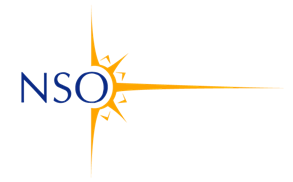 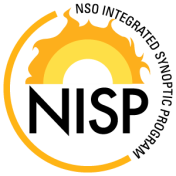 AR 11084
Comparison of rp
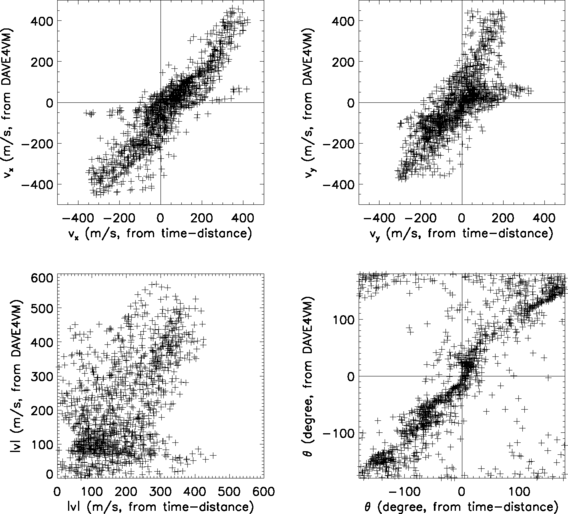 rp = 0.76
rp = 0.89
Fitted f-modes
Inverted
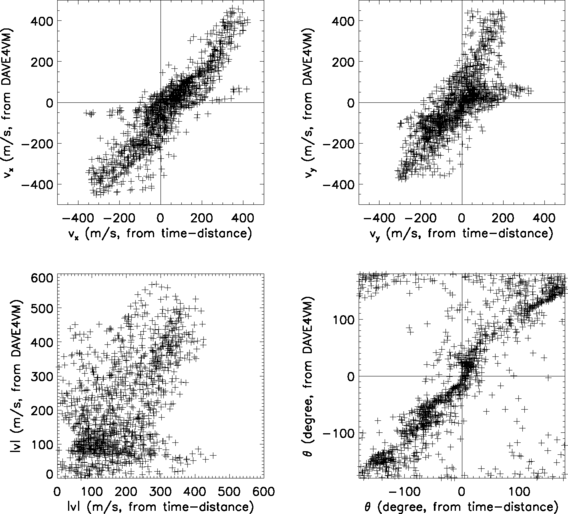 rp = 0.48
rp = 0.64
In both cases (RD & TD) , we find a poor correlation in |V | implying a gradient between the surface and sub-surface layers.
14
Liu, Zhao & Schuck 2013, Solar Physics
HELAS VI, September 2, 2014
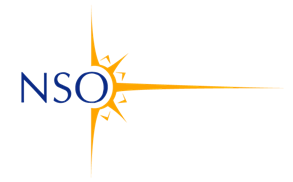 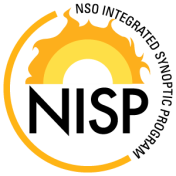 Photospheric Flows from LCT as derived 
from different Observables
15
HELAS VI, September 2, 2014
Photospheric flows from LCT
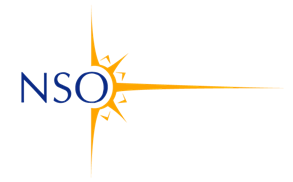 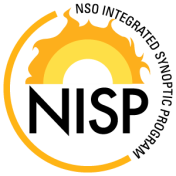 AR 11092
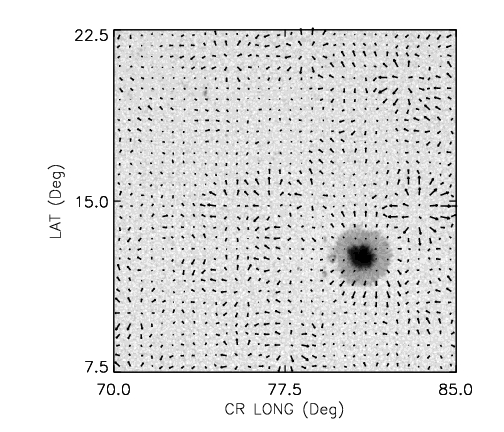 Intensity
AR 11339
16
HELAS VI, September 2, 2014
Photospheric flows from LCT
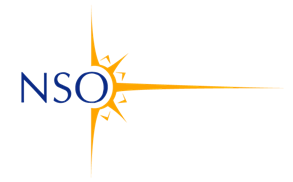 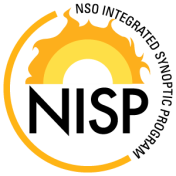 AR 11092
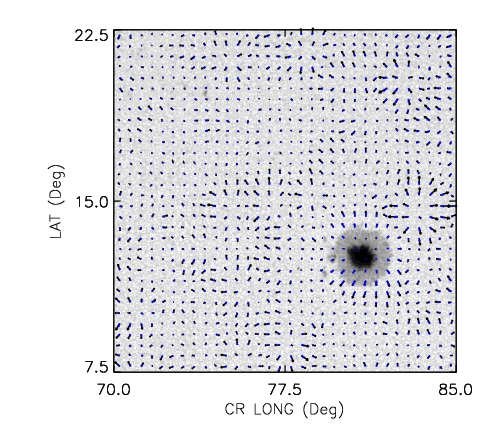 Intensity
Doppler
AR 11339
17
HELAS VI, September 2, 2014
Photospheric flows from LCT
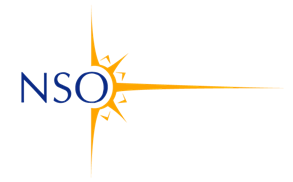 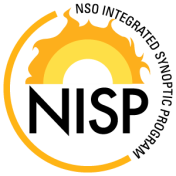 AR 11092
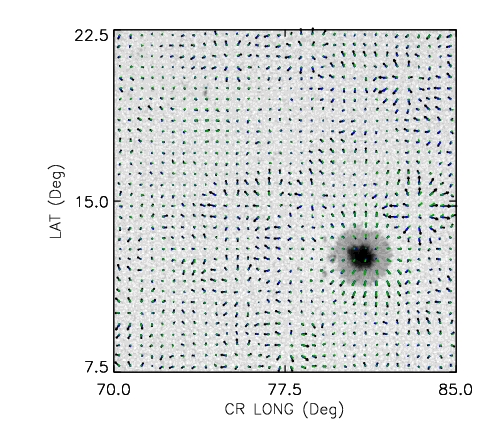 Intensity
Doppler
AIA 1600
AR 11339
18
HELAS VI, September 2, 2014
Photospheric flows from LCT
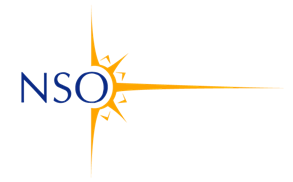 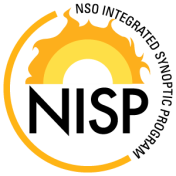 AR 11092
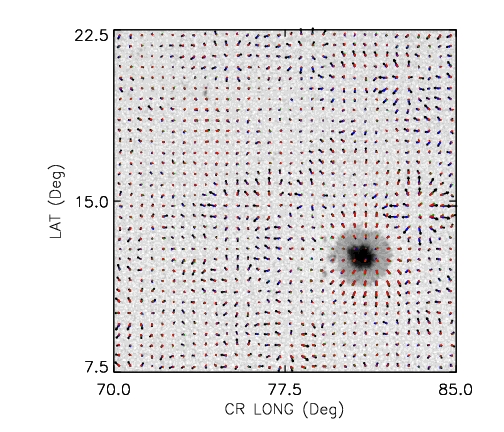 Intensity
Doppler
AIA 1600
AIA 1700
AR 11339
19
HELAS VI, September 2, 2014
Photospheric flows from LCT
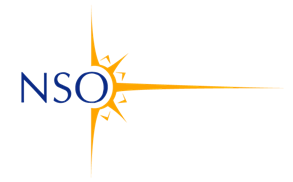 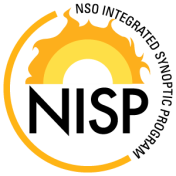 AR 11093
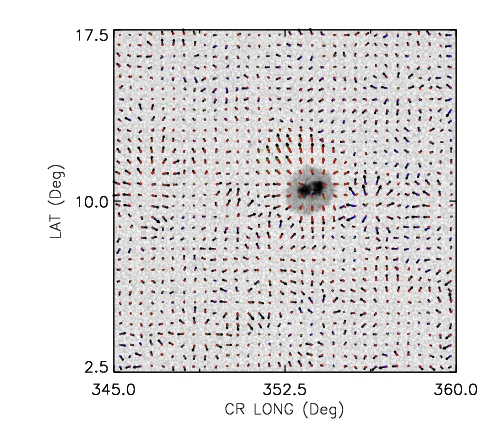 Intensity
Doppler
AIA 1600
AIA 1700
AR 11339
20
HELAS VI, September 2, 2014
Photospheric flows from LCT
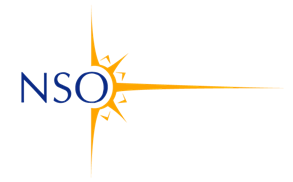 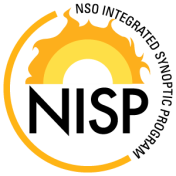 AR 11330
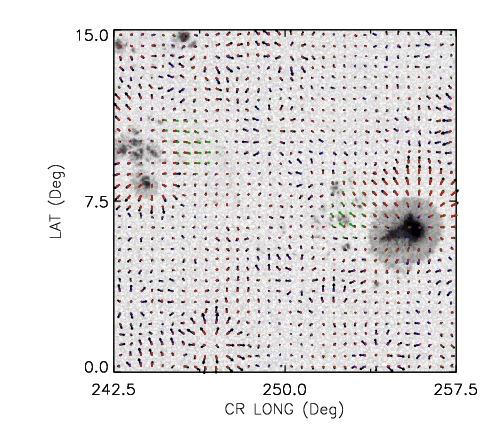 Intensity
Doppler
AIA 1600
AIA 1700
AR 11339
21
HELAS VI, September 2, 2014
Photospheric flows from LCT
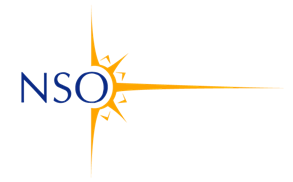 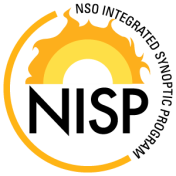 AR 11339
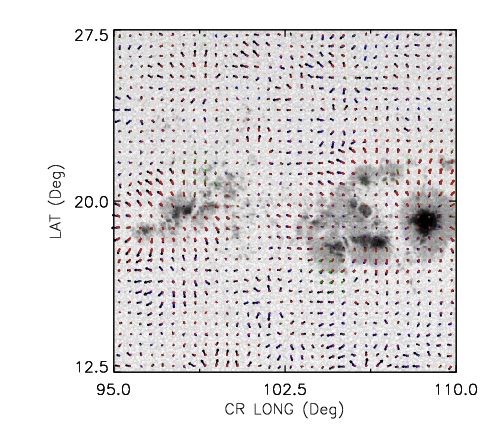 Intensity
Doppler
AIA 1600
AIA 1700
AR 11339
Photospheric Flows from different Observables as DERIVED using  LCT agree reasonably well.
22
HELAS VI, September 2, 2014
Comparison of subsurface flows in different observables 
(using f-mode fitted velocities)
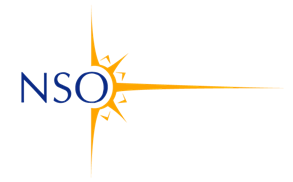 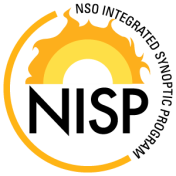 We use  a mosaic of tiles of 5°×5° spaced by 2.5° in each direction
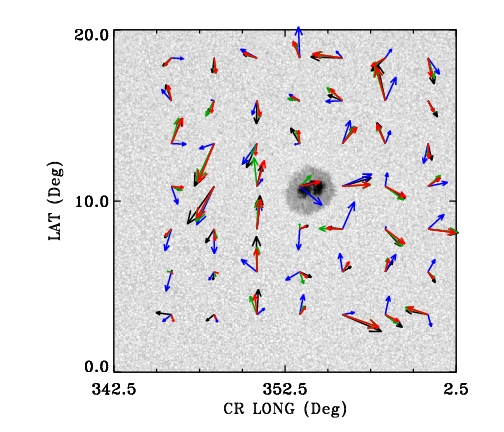 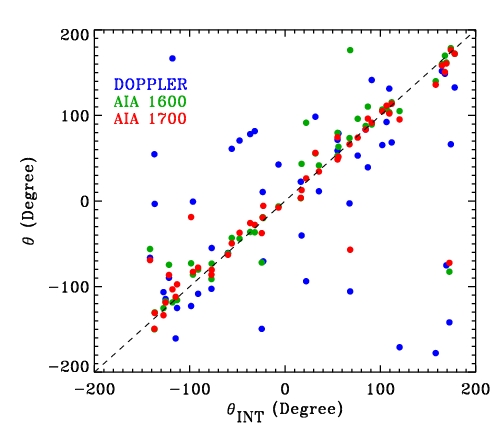 The subsurface flows derived from intensity observables agree better than the Doppler observation.
AR 11093
INT    DOPPLER   AIA1600   AIA1700
23
HELAS VI, September 2, 2014
Comparison of subsurface flows in different observables (using fitted velocities)
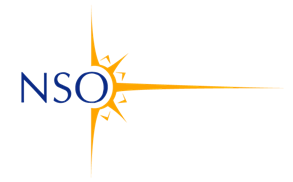 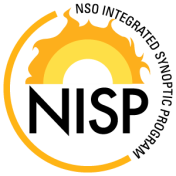 AR 11092
AR 11330
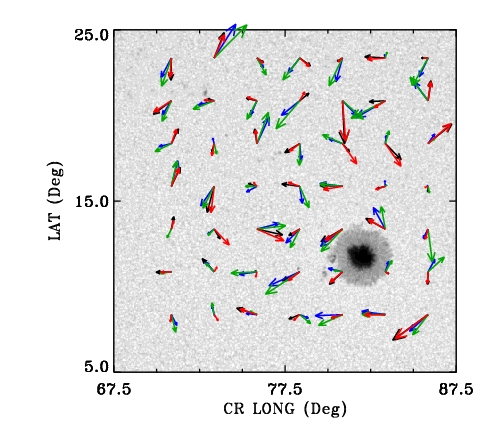 AR 11339
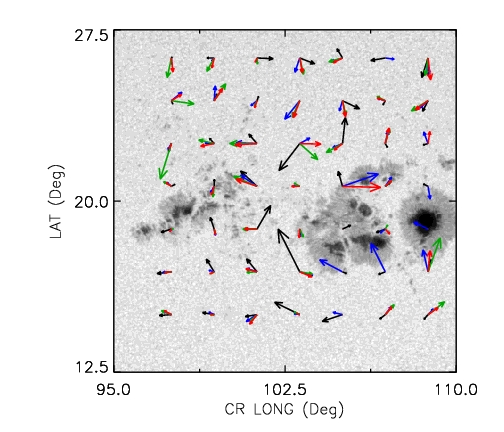 INT    DOPPLER   AIA1600   AIA1700
The subsurface flows derived from intensity observables agree better than the Doppler observation.
24
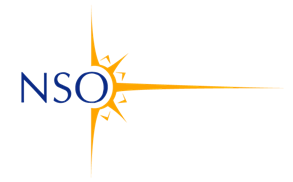 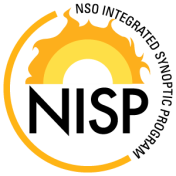 Subsurface Inverted flows from different observables (averaged over 0-2 Mm)
INT    DOPPLER   AIA1600   AIA1700
25
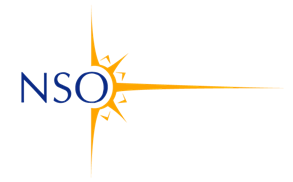 Scatter plots between different observables for AR 11093 (averaged over 0-2 Mm)
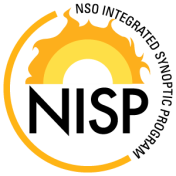 rp = 0.57
       0.94
       0.95
rp = 0.56
       0.97                                   
       0.97
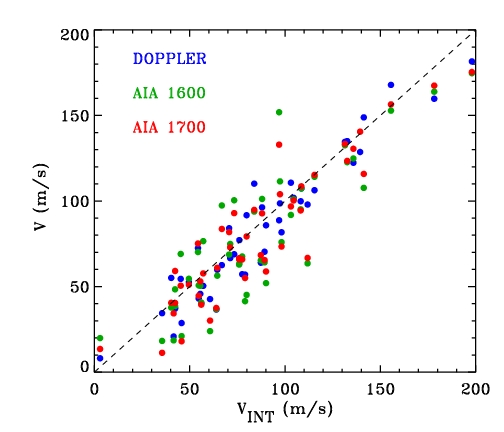 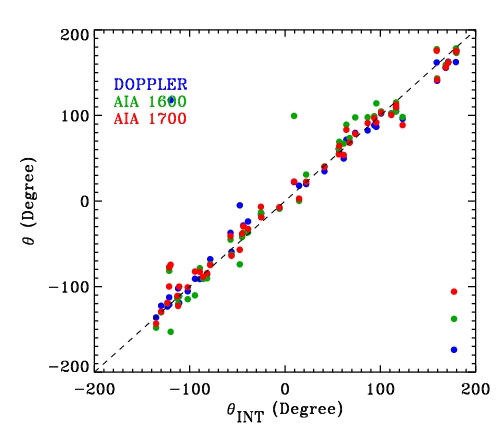 rp = 0.44
       0.90
       0.91
rp = 0.78
       0.90
       0.90
26
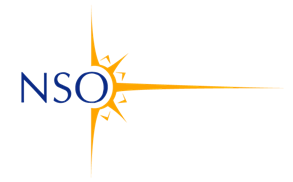 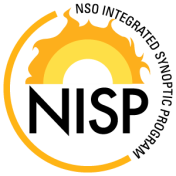 Summary
We have compared horizontal flow fields near the surface using helioseismology and local correlation tracking methods.
 There is a strong correlation between photospheric and sub-photospheric flows near surface. The correlation coefficient for individual components of the flows is positive and significant. This  clearly indicates that despite the absorption of acoustic power in active regions, the flows calculated using helioseismology techniques, e.g., ring-diagram technique, are reliable.
The surface or subsurface flows derived from different observables (using either LCT, fitted or inverted) agree reasonably well with other i.e. the inference of horizontal flows near the surface in active regions do not change significantly with the choice of spectral lines.
27
HELAS VI, September 2, 2014